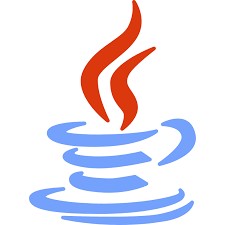 The Java Programming Language:Modularisation and Methods
Damian Gordon
Modularisation
Let’s imagine we had code as follows:
Modularisation
# Python program to mail merger 
# Names are in the file names.txt 
# Body of the mail is in body.txt 
# open names.txt for reading 
with open("names.txt",'r',encoding = 'utf-8') as names_file: 
# open body.txt for reading 
with open("body.txt",'r',encoding = 'utf-8') as body_file: 
# read entire content of the body 
body = body_file.read() 
# iterate over names 
for name in names_file: 
mail = "Hello "+name+body 
# write the mails to individual files 
with open(name.strip()+".txt",'w',encoding = 'utf-8') as mail_file: 
mail_file.write(mail)
# Python program to mail merger 
# Names are in the file names.txt 
# Body of the mail is in body.txt 
# open names.txt for reading 
with open("names.txt",'r',encoding = 'utf-8') as names_file: 
# open body.txt for reading 
with open("body.txt",'r',encoding = 'utf-8') as body_file: 
# read entire content of the body 
body = body_file.read() 
# iterate over names 
for name in names_file: 
mail = "Hello "+name+body 
# write the mails to individual files 
with open(name.strip()+".txt",'w',encoding = 'utf-8') as mail_file: 
mail_file.write(mail)
Modularisation
And some bits of the code are repeated a few times
Modularisation
# Python program to mail merger 
# Names are in the file names.txt 
# Body of the mail is in body.txt 
# open names.txt for reading 
with open("names.txt",'r',encoding = 'utf-8') as names_file: 
# open body.txt for reading 
with open("body.txt",'r',encoding = 'utf-8') as body_file: 
# read entire content of the body 
body = body_file.read() 
# iterate over names 
for name in names_file: 
mail = "Hello "+name+body 
# write the mails to individual files 
with open(name.strip()+".txt",'w',encoding = 'utf-8') as mail_file: 
mail_file.write(mail)
# Python program to mail merger 
# Names are in the file names.txt 
# Body of the mail is in body.txt 
# open names.txt for reading 
with open("names.txt",'r',encoding = 'utf-8') as names_file: 
# open body.txt for reading 
with open("body.txt",'r',encoding = 'utf-8') as body_file: 
# read entire content of the body 
body = body_file.read() 
# iterate over names 
for name in names_file: 
mail = "Hello "+name+body 
# write the mails to individual files 
with open(name.strip()+".txt",'w',encoding = 'utf-8') as mail_file: 
mail_file.write(mail)
Modularisation
# Python program to mail merger 
# Names are in the file names.txt 
# Body of the mail is in body.txt 
# open names.txt for reading 
with open("names.txt",'r',encoding = 'utf-8') as names_file: 
# open body.txt for reading 
with open("body.txt",'r',encoding = 'utf-8') as body_file: 
# read entire content of the body 
body = body_file.read() 
# iterate over names 
for name in names_file: 
mail = "Hello "+name+body 
# write the mails to individual files 
with open(name.strip()+".txt",'w',encoding = 'utf-8') as mail_file: 
mail_file.write(mail)
# Python program to mail merger 
# Names are in the file names.txt 
# Body of the mail is in body.txt 
# open names.txt for reading 
with open("names.txt",'r',encoding = 'utf-8') as names_file: 
# open body.txt for reading 
with open("body.txt",'r',encoding = 'utf-8') as body_file: 
# read entire content of the body 
body = body_file.read() 
# iterate over names 
for name in names_file: 
mail = "Hello "+name+body 
# write the mails to individual files 
with open(name.strip()+".txt",'w',encoding = 'utf-8') as mail_file: 
mail_file.write(mail)
Modularisation
It would be good if there was some way we could wrap up frequently used commands into a single package, and instead of having to rewrite the same code over and over again, we could just call the package name. 

We can call these packages methods or functions
(or subroutines or procedures)
Modularisation
Let’s revisit our IsEvenOrOdd algorithm again:
Modularisation
import java.util.Scanner;
 
public class IsEvenOrOdd {
    
    public static void main(String args[])
    {
        // Variables
        int NumberInputted; 
        // Read In
        Scanner input = new Scanner(System.in);
        NumberInputted = input.nextInt();
        // Close Scanner
        input.close();
Modularisation
//Check if Even or Odd
        if ( NumberInputted % 2 == 0 )
            System.out.println(NumberInputted + " is even");
        else
            System.out.println(NumberInputted + " is odd");
    }
}
Modularisation
There’s two parts to the program:
Modularisation
There’s two parts to the program:

READ IN THE VALUE 

CHECK IF IT’S EVEN OR ODD
Modularisation
So we can do that as follows:
Modularisation
Change the main method to:
Modularisation
public static void main(String args[])
    {
        // Variables
        int NumberInputted;   
        // Print Out
        //System.out.println("Please enter an Integer number:");
        // Read In
        Scanner input = new Scanner(System.in);
        NumberInputted = input.nextInt();
        // Close Scanner
        input.close();
        
        CheckEvenOrOdd(NumberInputted);
    }
Modularisation
public static void main(String args[])
    {
        // Variables
        int NumberInputted;   
        // Print Out
        //System.out.println("Please enter an Integer number:");
        // Read In
        Scanner input = new Scanner(System.in);
        NumberInputted = input.nextInt();
        // Close Scanner
        input.close();
        
        CheckEvenOrOdd(NumberInputted);
    }
Modularisation
And own new method is:
Modularisation
static void CheckEvenOrOdd(int NumberPassedIn)
    {
        
        //Check if Even or Odd
        if (NumberPassedIn % 2 == 0 )
            System.out.println(NumberPassedIn + " is even");
        else
            System.out.println(NumberPassedIn + " is odd");
    }
Modularisation
static void CheckEvenOrOdd(int NumberPassedIn)
    {
        
        //Check if Even or Odd
        if (NumberPassedIn % 2 == 0 )
            System.out.println(NumberPassedIn + " is even");
        else
            System.out.println(NumberPassedIn + " is odd");
    }
Modularisation
Modularisation make life easier for a lot of reasons:
It easier for someone else to understand how the code works
It makes team programming a lot easier, different programmers can work on different methods
Can improve the quality of the code
Can reuse the same code over and over again (“don’t reinvent the wheel”).
Modularisation
Let’s revisit our IsPrime algorithm again:
Modularisation
import java.util.Scanner;
 
public class IsPrime {
    
    public static void main(String args[])
    {
        // Variables
        int NumberInputted; 
        // Read In
        Scanner input = new Scanner(System.in);
        NumberInputted = input.nextInt();
        // Close Scanner
        input.close();
Modularisation
//Check if Prime
        for (int i = 2; i < NumberInputted; i = i + 1) {
            if (NumberInputted % i == 0) {
                IsPrime = false;
            }
        }
        if (IsPrime == true)
            System.out.println(NumberInputted + " is a prime.");
        else
            System.out.println(NumberInputted + " is not a prime.");
    }
}
Modularisation
There’s two parts to the program:
Modularisation
There’s two parts to the program:

READ IN THE VALUE

CHECK IF IT’S PRIME OR NOT
Modularisation
So we can do that as follows:
Modularisation
Change the main method to:
Modularisation
public static void main(String args[])
    {
        int NumberInputted;   
        System.out.println("Please enter an Integer number:");
        Scanner input = new Scanner(System.in);
        NumberInputted = input.nextInt();
        input.close();

 if (CheckPrime(NumberInputted) == true)
         System.out.println(NumberInputted + " is a prime.");
      else
         System.out.println(NumberInputted + " is not a prime.");
    }
}
Modularisation
And own new method is:
Modularisation
static boolean CheckPrime(int NumberPassedIn) {

        boolean IsPrime = true;

        for (int i = 2; i < NumberPassedIn; i = i + 1) {
            if (NumberPassedIn % i == 0) {
                IsPrime = false;
            }
        }
        return IsPrime;
    }
Modularisation
So have all the inputting and outputting in the MAIN method, and have all the computation in separate methods.

Main methods = I/O
New methods = Computation
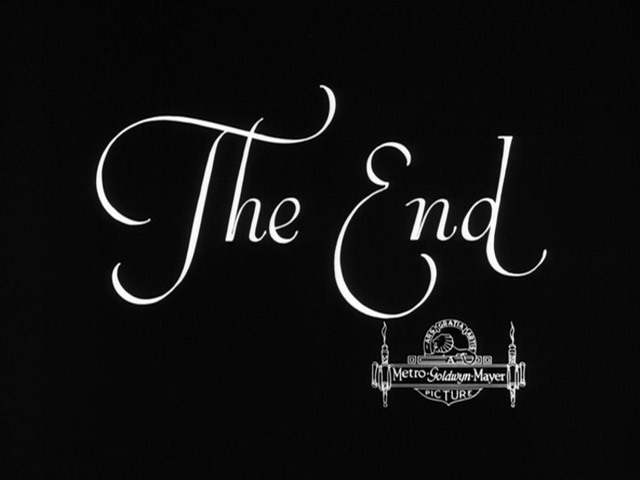 etc.